Brandon Jasper
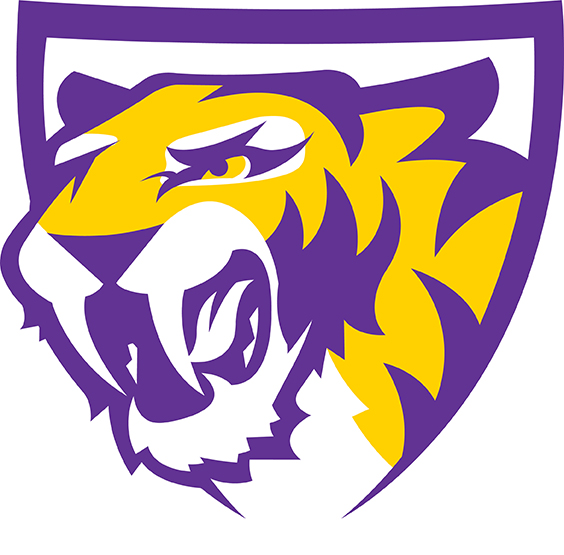 Central Dewitt Hall of Fame 
Induction Class 2022
Inducted for Outstanding Contributions as  an Individual of Central dewitt High School
Biography
Brandon Jasper was a special four year four sport athlete that was a leader and captain in football, basketball, track, and baseball.  He was an All-District football player, a Second Team All-Conference basketball player, and an All-District, All-Conference, and All-State baseball player and track athlete.  In track Brandon was a state champion in the 4x100 Relay, the 4x200 Relay, and the open 200 as a junior and senior.  He still holds school records in all three of these events.  His 4x200 Relay team also set the 3A state meet record with a time of 1:28.40.  In baseball Brandon led all of 3A with a .517 batting average his senior year.  Brandon continued his baseball career at Augustana College.  There he was named to the All-CCIW First Team his senior year.  His 49 runs is tied for 10th All-Time at Augie.  Brandon continues to give back and is currently a coach on our baseball staff.
Article from the Observer
Forget the 22 seconds of an all-out sprint.

No, the hardest part was the wait.  With five different sprinters finishing separated by less than two-tenths of a second, it was taking the automatic timing system at the 2010 Iowa state track and field meet some time to sort things out.  The result, though, proved to be worth the extra suspense as the first name that showed up on the board was Brandon Jasper’s.  

The Central DeWitt junior had just won the 3A 200-meter dash and by the slimmest of margins.  Jasper crossed the finish line in 22.86, so did Pella’s Brett Bogaard, the 100-meter dash champion. Only when the timer went to the thousandths of a second could the two competitors be separated: Jasper finished in 22.8587, Bogaard in 22.8599.

It was a fitting capper to a championship that was equally amazing.  Just a week earlier, Jasper had taken third at the Sabers’ state-qualifying meet in the event and entered state as the 13th seed.  The junior, though, won his heat of the prelims out of lane one and then surprised even himself in the final.  “I still can’t believe it,” he said after the race. “Coach [Jered] Birt said I had a chance to win, but I was aiming for the top four. To win is amazing.”
The Observer (cont.)
Jasper, who also earned state medals running legs on Central DeWitt’s 4x200 (finished second) and 4x400 (fourth) teams, became the Sabers’ first individual running champion since 2002.  A year later, Jasper made sure there would be no suspense in his quest to defend his state crown.

Aided by an improved start, Jasper went undefeated in the 200 during the 2011 outdoor season, culminating in a school-record time of 22.03 at the state meet that year — four-tenths of a second ahead of the field  “My start was much faster,” he said. “I knew that was something I could improve, so I worked on it all year.  “Coach Birt said that if I am leading off the turn then everybody else is in trouble.”  It was one of three occasions in which Jasper crossed the finish line first at the 2011 state meet, as he also anchored the Sabers’ 4x100 and 4x200 teams to titles.  Both relays set school records in their victories, with the group’s 4x200 mark doubling as a new 3A state meet record.

Once track season was over, it was straight to the diamond for Jasper, who had an all-state career for the Central DeWitt baseball team. Jasper broke out as a sophomore, earning All-WaMaC honors after batting .419 with 54 hits — including 12 doubles, two triples and two home runs — 41 runs, 36 RBIs and 13 stolen bases.  And he was even better a year later, helping the Sabers reach the semifinals in their first-ever trip to the 3A state tournament.
The Observer (cont.)
That year, Jasper was named to the Iowa Newspaper Association (INA) all-state first team after leading the Sabers in nearly every offensive category. He batted .516 and finished with a 3A-best 63 hits, which included 13 doubles, two triples and four home runs. Jasper scored 47 runs, drove in 28 more and finished fourth in his class with 29 stolen bases.

As a senior, Jasper was back on the INA first team after piling up 50 more hits and scoring 52 runs.  Nearly half of the Saber’s hits in 2011 went for extra bases as he slugged 18 doubles, five triples and a home run. In addition, he coaxed 24 walks and stole 20 bases.  The all-state honors wrapped a sensational senior year for Jasper, who was a four-sport athlete for the Sabers.  
As a running back, he was a big play waiting to happen for the Central DeWitt football team.  His senior year, he earned all-district first-team honors after gaining 979 yards on the ground on just 117 carries — an average of 8.4 yards per carry — and scored 10 touchdowns.

On the basketball court, Jasper was an excellent defender, who also poured in 159 points and dished out 53 assists (good for second on the team) as a senior.  Jasper earned All-WaMaC East basketball honors as both a junior and a senior, pulling down a combined 145 rebounds and coming up with 30 steals across the two campaigns.
The Observer (cont.)
After high school, Jasper elected to continue his baseball career at Augustana College in Rock Island.  His role grew during his time there, going from 19 at-bats as a freshman to 39 as a sophomore before starting 38 games as a junior.  Jasper finished with 46 hits during that junior campaign and scored 47 runs, while batting .309.  He followed it up by leading the Vikings in six different categories — batting average (.420), runs (49), hits (68), total bases (83), walks (22) and on-base percentage (.495) — as a senior, while also tying for the team lead with 12 stolen bases.  The 49 runs were the 10th-most in one season for Augustana and Jasper earned several accolades, including being named the school’s Outstanding Defensive Player and sharing the Outstanding Offensive Player honors. He also earned a spot on the All-CCIW (College Conference of Illinois and Wisconsin) first team and garnered all-region recognition from both D3baseball.com and ABCA/Rawlings.

A 2015 graduate of Augustana, Jasper is currently employed at Lincoln Electric Automation in Bettendorf and has been an assistant baseball coach for his high school alma mater the past two summers. He and his wife, Jenny, also a Central DeWitt graduate, recently welcomed their first child.
Induction speech
Inducted for Outstanding Contributions as an Individual		
2011 graduate Brandon Jasper was a special four year four sport athlete. He participated in football, basketball, track & field, and baseball. Brandon recalls each team he was a part of as being special in their own way. He noted his teammates, coaches, school staff, and the DeWitt community as always being tremendously supportive.  While in high school Brandon not only excelled in four sports but was a leader and captain in all four his senior year. In football he was a running back and safety. Brandon is #4 on the All-Time list for punt return yards in a game vs. Fairfield.  His senior year he rushed 117 times for 979 yards and ten TD’s.  He also had 22 tackles and one Int.  In 2010 and 2011 Brandon earned First Team All-District honors. In basketball Brandon was a scrappy guard. Coach Frick remembers Brandon as one of the best defenders he has ever coached. Brandon scored 288 points, had 145 rebounds, and 80 assists for his carrer. As a junior Brandon earned Honorable Mention All-Conference and as a senior he made 2nd Team All-Conference. In track and field Brandon always had that extra gear. Coach Birt remembers Brandon as having that refuse to lose mentality. If a race was on the line, you wanted the baton in his hands. In 2009, Brandon’s sophomore year, he was a part of the conference, district, and state team championships.  He ran in 3 events at the state meet as a sophomore placing 17th in the open 200, 11th in the distance medley relay, and 5th in the 4x200 relay. After a few PR’s and state team title the stage was set for Brandon his junior year. In 2010
Speech (cont.) & video
Brandon helped the team to finish as Wamac Conference Champs, District Champs, and State Runner-ups. Brandon helped score 23 points at the state meet. His 4x400 relay team finished 4th, the 4x200 relay team finished second, and his open 200 was a photo finish where he went from 5th place to 1st place in the last few strides of the race to edge the win by a thousandth of a second. The feeling when they finally put it on the jumbo board is something that is very difficult to recreate, but a memory you never forget. Brandon earned 1st team All-Conference, All- District, and All-State acolades his junior and senior seasons. As a senior Brandon helped the team to a Wamac Conference Championship, a District Championship, and a State runner-up finish. Brandon was a part of 30 points at the state meet. His 4x100 relay team placed 1st, he won the open 200, and his 4x200 relay placed first and broke the state meet 3A record with a time of 1:28.40.  Brandon qualified in 4 events for the Drake Relays his senior year.  His 4x400 relay team placed 10th, his 4x100 relay placed 5th, his 4x200 relay placed 3rd, and his distance medley relay team placed 2nd.  Brandon is still a part of three school records the 4x200, 4x100, and open 200.  In baseball Brandon struggled his freshman and sophomore year and his junior year it clicked.  He led all of 3A in batting average with a .517 and was a big part of a state semi-finalist team run.  Brandon was 1st team All-Conference, All-District, and All-State his junior and senior seasons. Brandon continued his academic and baseball career at Augustana College.  Just like high school Brandon really took off his
Speech (cont.) & video
junior year.  In 2014 he had 149 varsity at bats, hit .309, and led the CCIW in runs scored with 27.  His senior year at Augie Brandon had 162 at bats, hit .420, had 49 runs scored, and 68 hits.  His 49 runs is tied for 10th all-time at Augie.  He shared the outstanding offensive player, won the defensive player of the year, and was named to the All-CCIW First Team.  Brandon graduated from Augustana in 2015 with a major in business management and a minor in finance.  He is currently employed at Lincoln Electric Automation in Bettendorf.  Brandon married his high school sweetheart Jenny and recently welcomed a baby girl, Baylor.  Brandon is now called Coach Jasper and is giving back as a baseball coach for Central DeWitt.  Please help me welcome the newest member of the Central DeWitt High School Hall of Fame, 2022 inductee… Brandon Jasper.